Motivação
Luciano Thomé e Castro
[Speaker Notes: Lousa, Nome, prtga, falar de]
Evolução do Pensamento
Critica à escola das relações humanas: relação entre as variáveis “satisfação das necessidades psicossociais dos empregados” e aumento da "produtividade” não é tão simples assim.

Não é somente clima social e filiação que importa.

Muito embora a escola das Relações Humanas tenha sido um avanço continuava a considerar o trabalhador um ser passivo que responde de forma padronizada a estímulos (visão científica).
2
Significado da Motivação
A palavra motivação indica as causas ou motivos que produzem determinado comportamento.

3 propriedades da motivação: 
Direção: a pessoa está motivada para fazer o quê?
Intensidade: quão motivada a pessoa está?
Permanência: durante quanto tempo a pessoa ficou motivada?

Em administração: Alto grau de disposição para realizar uma tarefa ou atividade de qualquer empresa.
3
Como se dá o processo de motivação?
4
Teorias sobre o Processo de Motivação
Modelo do Comportamento

Todo comportamento é motivado (internamente ou externamente) por algum estímulo;
O comportamento é orientado para a realização de algum objetivo;
Este comportamento pode ser perturbado por conflito, frustração ou ansiedade.
5
Teorias sobre o Processo de Motivação
Teoria da Expectativa
Pessoas se esforçam para alcançar resultados ou recompensas e evitam resultados indesejáveis.
6
Teorias sobre o Processo de Motivação: Expectativas
Valor dos resultados: qual é o valor ou importância da recompensa para a pessoa?
Desempenho e resultado: A pessoa acredita que seu desempenho permite alcançar os resultados?
Situação 1: Para você é importante ser promovido. Você acredita que estudar bastante é necessário para ser bem avaliado e ser promovido. Você irá fazer todo esforço para estudar o necessário para ser bem avaliado e promovido.
Situação 2: Para você é importante ficar com a família. Você acredita (por experiência própria ou observação) que as pessoas que são promovidas têm que se dedicar mais ao trabalho e são obrigadas a ficar longe da família. Você deixará de se esforçar para ser promovido, porque ficar longe da família para você é um resultado indesejável.
7
Teorias sobre o Processo de Motivação
Behaviorismo

Condicionante operante: Comportamento aprendido por experiência que tende a se repetir
Reforço positivo: Estímulos ou recompensas. Contínuo ou intermitente.
Punição: Consequência desagradável
8
Teorias sobre o Processo de Motivação
Teoria da Equidade

Crença de que as recompensas devem ser proporcionais ao esforço e iguais para todos.

Ausência de equidade têm consequências negativas para comportamentos esperados / não esperados dos funcionários
9
Qual o Conteúdo da Motivação? O que Motiva?
10
A ênfase em diferentes momentos
Administração Clássica: Homo Economicus


Relações Humanas: Homo Socialis


Motivação e Liderança: Homo Complexus
11
Homo Complexus
Necessidades múltiplas e complexas
Necessidades mudam ao longo do tempo
Desejo de autodesenvolvimento e realização
Trabalho fornece sentido à sua existência
Autonomia de pensamento
12
Auto-
Realização
( desenvolvimento e 
realização pessoal)
5
Estíma
(auto-estima,
 reconhecimento, status)
4
Necessidades Sociais
(sensação de pertencer)
3
Necessidade de Segurança
(segurança, proteção)
2
Necessidades Fisiológicas
(comida, água, abrigo)
1
Hierarquia de Necessidades de Maslow
Teoria X e Teoria Y de McGregor
14
Teoria X e Teoria Y de McGregor
15
Fatores Higiênicos e Motivacionais de Herzberg
Divide os fatores motivacionais em extrínsecos (higiênicos) e intrínsecos (motivacionais)
Bases da teoria do comportamento humano de Herzberg, tem os seguintes princípios:
Manifestação: necessidades emergem em ordem crescente. As secundárias e terciárias não se manifestarão se as primárias não estiverem satisfeitas.
Dominância: uma vez satisfeita uma necessidade ela deixa de ser uma fonte de motivação.
Frustração: uma necessidade básica mal satisfeita impede o alcance de uma necessidade de nível superior.
Insaciabilidade: aspiração e exigências vão aumentando conforme as necessidades são alcançadas.
Identificação: normas sociais interferem nas necessidades.
16
Fatores Higiênicos e Motivacionais de Herzberg
17
Liderança: de que se trata?
Definição:
	Liderança é o processo de conduzir as ações ou influenciar o comportamento e a mentalidade de outras pessoas. Proximidade física ou temporal não é importante no processo. Um cientista pode ser influenciado por um colega de profissão que nunca viu ou mesmo que viveu em outra época. Líderes religiosos são capazes de influenciar adeptos que estão muito longe e que têm pouquíssima chance de vê-los pessoalmente.

Outra definição:
	Liderança é a realização de metas por meio da direção de colaboradores. A pessoa que comanda com sucesso seus colaboradores para alcançar finalidades específicas é líder. Um grande líder tem essa capacidade dia após dia, ano após ano, em uma grande variedade de situações.
Liderança vs. Autoridade Formal
Liderança - Consentimento
Um elemento importante em qualquer definição de liderança é o consentimento dos liderados. Ou seja, só há liderança quando o liderados seguem o líder espontaneamente.

Consentimento pressupõe identidade de interesses. → A liderança ocorre quando há identidade entre a proposta do líder e a recompensa esperada do líder. É essa identidade que cria no grupo a disposição (ou motivação) para fazer o que o líder propõe.

No entanto, a liderança pode desaparecer quando desaparecem as circunstâncias que a sustentam ou justificam.

Exemplo: Wilston Churchill conduziu a Inglaterra durante a Segunda Guerra Mundial, mas perdeu as eleições quando o conflito terminou.
Contexto da liderança
Os quatro componentes do contexto da liderança:
CARACTERÍSTICAS PESSOAIS DO LÍDER
CARACTERÍSTICAS PESSOAIS DOS LIDERADOS
Motivações, necessidades, competências.
Motivações, competências,
estilo.
LIDERANÇA
Conteúdo moral, calculista ou alienatório.
Cultura organizacional e social.
CARACTERÍSTICAS DA TAREFA OU DA MISSÃO
CONTEXTO ORGANIZACIONAL E SOCIAL DA LIDERANÇA
Estilos de liderança
O uso da autoridade é um tipo específico de habilidade.

Autocracia e Democracia são os dois estilos básicos de definir o uso da autoridade. Tirania e Demagogia são suas disfunções, ou seja, são os extremos dos dois estilos básicos.
TIRANIA

Abuso de autoridade; excesso de poder.
AUTOCRACIA

Centralização de poder de decisão no chefe.
DEMOCRACIA

Divisão dos poderes de decisão entre o chefe e grupo.
DEMAGOGIA

Busca da popularidade com os liderados.
Modelo de liderança de Tannenbaum e Schmidt
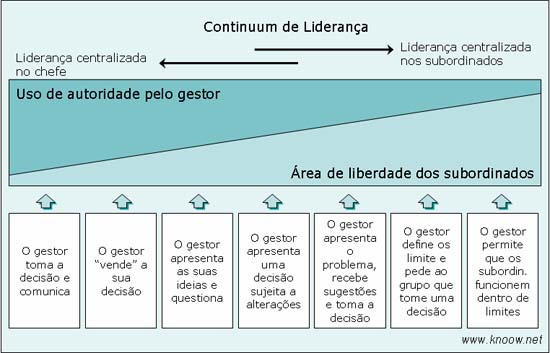 Estilos de Liderança
Eficácia do Líder
ESTILO TAREFA
ESTILO PESSOAS
De forma geral, o estilo tarefa tem efeito positivo sobre o desempenho da tarefa.

Dirigir a tarefa e manter distanciamento social são comportamentos associados à eficácia do líder.
De forma geral, o estilo pessoas tem impacto positivo sobre a satisfação das pessoas.

Reforçar o espirito de equipe é um comportamento específico associados à eficácia do líder.
COMPORTAMENTOS EFICAZES
O comportamento autocrítico, que restringe a autonomia do subordinado, resulta na ineficácia do líder.
A permissividade ou demagogia diminui a satisfação e a produtividade.
COMPORTAMENTOS INEFICAZES
Grade gerencial de Blake e Mouton 
Combinação de estilos de liderança
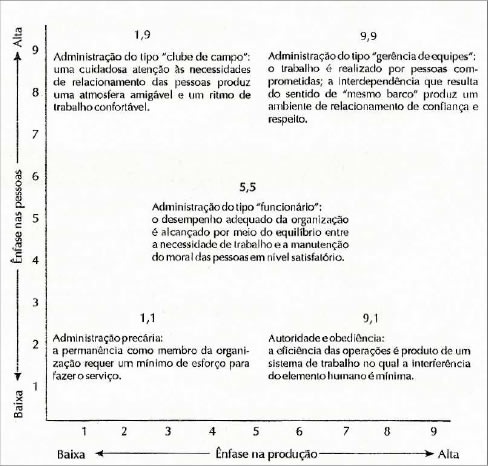 Liderança Situacional
Modelo de Tannenbaum e Schmidt – Propõe 3 critérios para avaliar a situação:

O próprio gerente: a forma como o líder se comporta é influenciada principalmente por sua formação, conhecimento, valores e experiência.
Os funcionários: as características dos funcionários influenciam a escolha e a eficácia do estilo de liderança.
A situação: o clima da organização, o grupo de trabalho, a natureza da tarefa e a pressão do tempo caracterizam a situação dentro da qual os estilos funcionam com maior ou menor eficácia.
Liderança Situacional
Modelo de Fiedler – Avalia o “grau de favorabilidade” da situação do líder.

As relações entre os líderes e os seguidores. 
Se os sentimentos dos seguidores forem positivos em relação ao líder, a situação é favorável. Se os seguidores forem hostis, a situação é desfavorável para o líder.
O grau de estruturação da tarefa. 
Tarefas muito bem definidas, com alto grau de organização e certeza, são favoráveis para o líder. Tarefas imprevisíveis e desorganizadas são desfavoráveis para o líder.
O poder da posição. 
Se o líder puder promover ou remover qualquer integrante da equipe, e se seu título indicar importância e autoridade, é porque sua posição tem poder. Se o líder não tiver poder, a situação é desfavorável.
Liderança Situacional
Modelo de Hersey-Blanchard
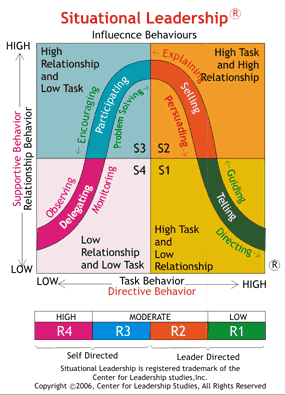 Liderança Carismática e Liderança Transacional
Líder inspirador
Líder transformador
Líder revolucionário
Agente de mudanças
Promoções
Aumentos salariais
Autonomia e liberalidade no uso do tempo
Atendimento de solicitações